Русский язык 
3 класс

Учитель – Опокина С.Н.
I квалификационная категория
Давно живу я в мире этом,Даю названия предметам.
Имя существительное – это
часть речи,
которая обозначает предметы
и отвечает на вопросы кто? или что?
м  о  р  о  п
Помор
– это житель поморья.
Северянин -
уроженец или житель севера.
–
На берегу Белого моря   живут … .
Слова для справок: 
поморцы, 
поморы, 
поморяне.
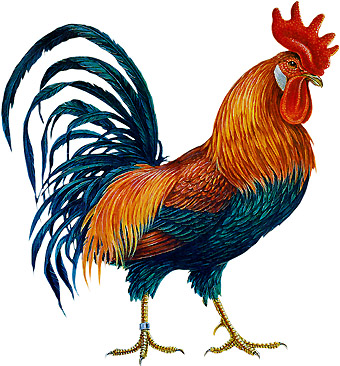 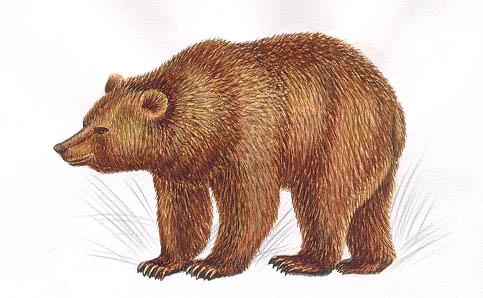 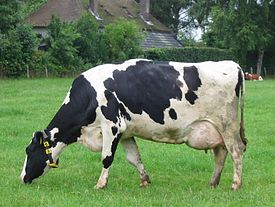 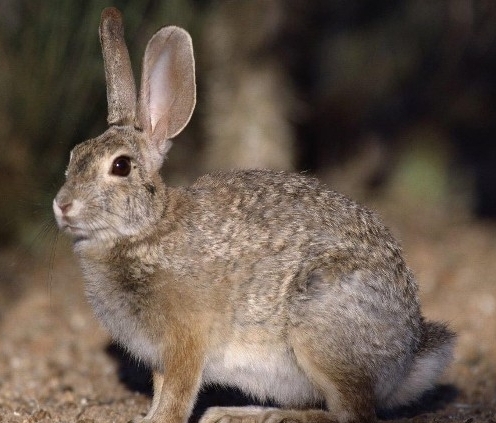 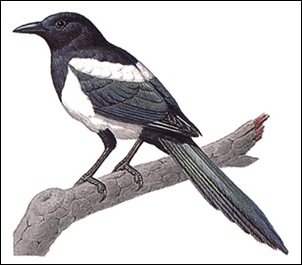 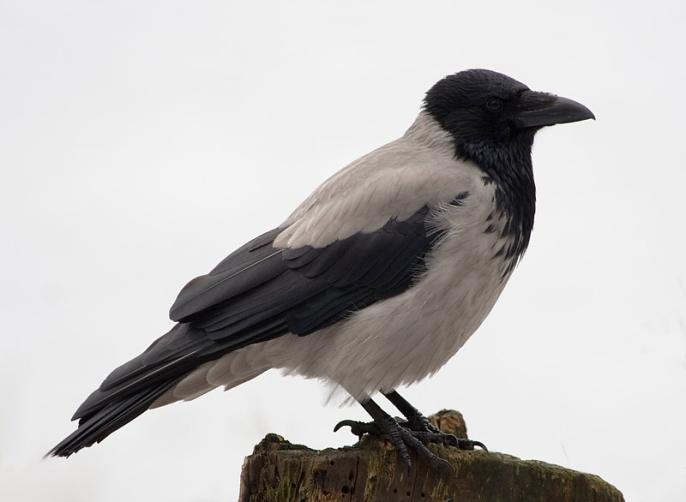 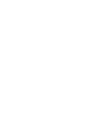 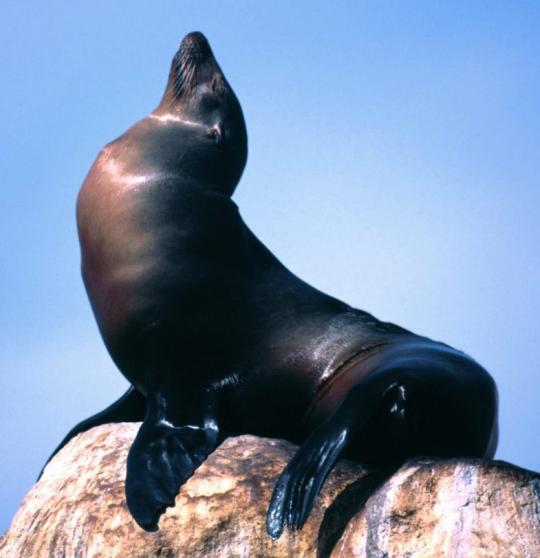 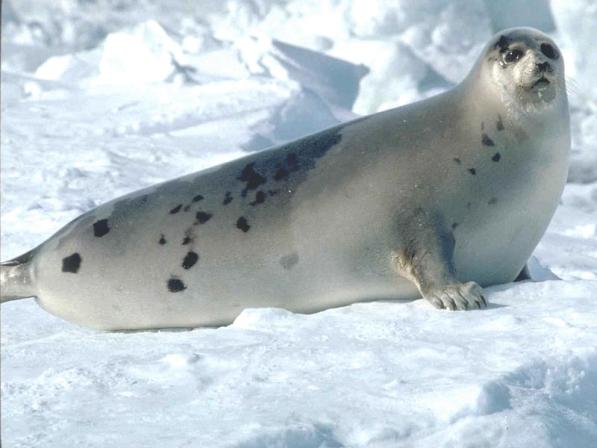 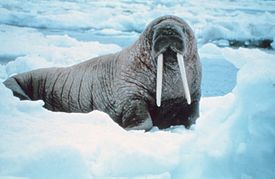 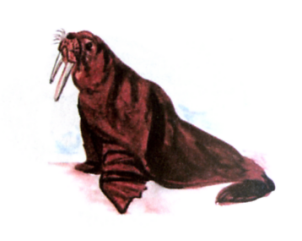 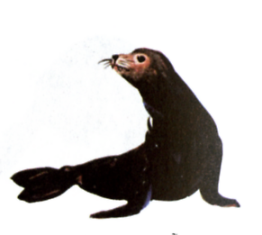 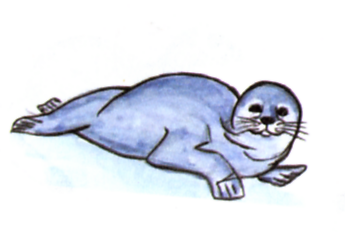 Тюлень – это             Нерпа - это            Морж – этоморскоеластоногое млекопитающее             без ушных раковин,образует лежбища.
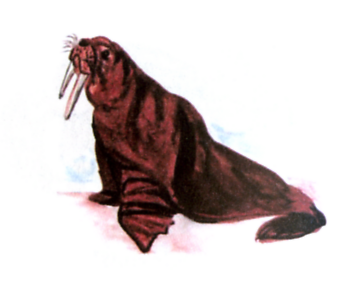 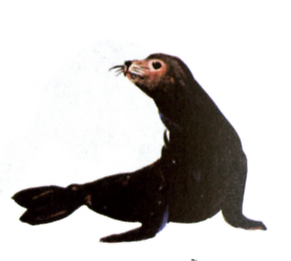 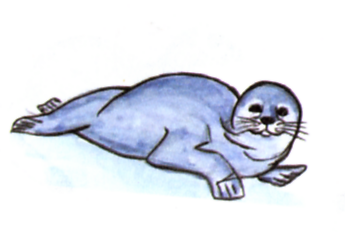 Тюлень – это              Нерпа - это         Морж – это     морское                     морское        морское северное
  ластоногое млекопитающее             без ушных раковин,
образует лежбища.
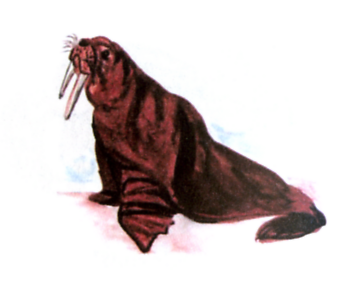 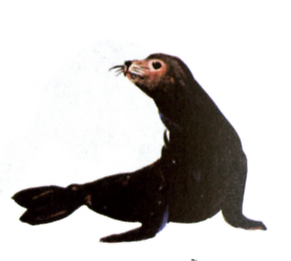 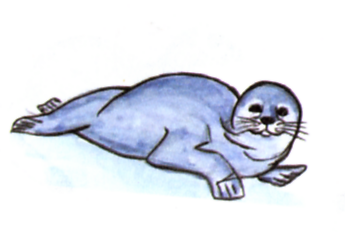 Тюлень – это              Нерпа - это            Морж – это    морское                     морское             морское северное    ластоногое                 ластоногое                  ластоногое  
млекопитающее             без ушных раковин.
образует лежбища.
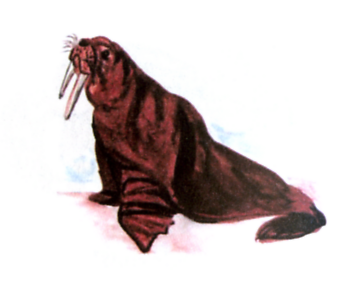 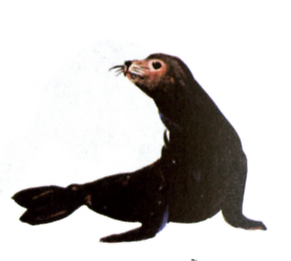 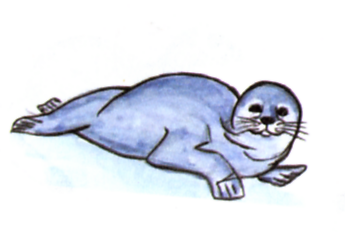 Тюлень – это          Нерпа - это          Морж – это    морское                     морское        морское северное ластоногое                 ластоногое            ластоногое  
млекопитающее      млекопитающее      крупное  
                                                           млекопитающее            без ушных раковин,
образует лежбища.
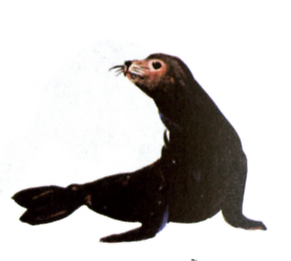 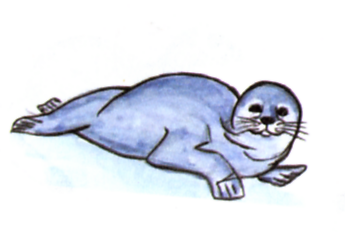 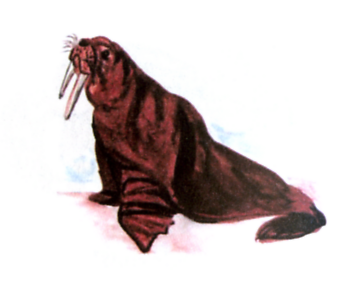 Тюлень – это          Нерпа - это          Морж – это    морское                     морское        морское северное ластоногое                 ластоногое            ластоногое  
млекопитающее      млекопитающее      крупное  
                                                           млекопитающее            без ушных раковин,    без ушных           с длинными
                                     раковин                клыками
образует лежбища.
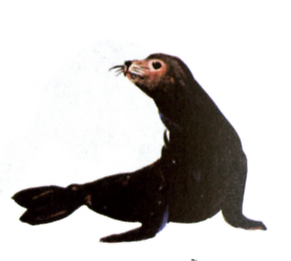 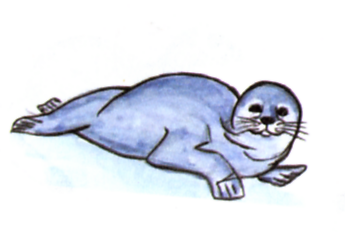 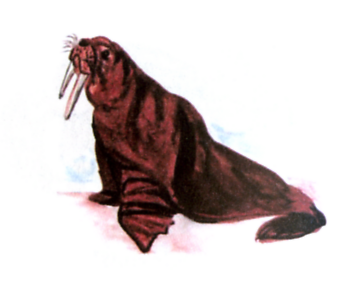 Тюлень – это          Нерпа - это          Морж – это    морское                     морское        морское северное ластоногое                 ластоногое            ластоногое  
млекопитающее      млекопитающее      крупное  
                                                           млекопитающее            без ушных раковин,    без ушных           с длинными
                                     раковин                клыками
образует лежбища,      не образует           образует
                                     лежбища              лежбища
В Арктике живут нерпы. Нерпы – это ластоногие животные. Они ловко и быстро плавают. На суше нерпы неуклюжи. У нерп под кожей толстый слой жира. Он не даёт нерпе замёрзнуть в холодных северных морях. На нерп охотятся зверобои.
Устно ответьте на вопросы. 
Где живут нерпы?
Как нерпы плавают?
Как нерпы передвигаются по суше?
Почему нерпы не замерзают в холодных северных морях?
Кто охотится на нерп?
Я помор, зимогор,Поднимаюсь на угор.Я мороза не боюсь,Белым снегом разотрусь.А потом с горки «Ух!»И за парту сразу плюх.
Спасибо за урок!